ONA TILI
11-sinf
Mavzu: 
Tinish belgilarini to‘g‘ri qo‘llash
O‘tgan darsda
19.1-mashq
19.1-mashq
Burgutlar va o‘rdaklar o‘rtasidagi farqlarga diqqat qiling-a:
Burgutlar va o‘rdaklar o‘rtasidagi farqlarga diqqat qiling-a:
Matn yuzasidan quyidagi savollarga javob bering:
19.2-mashq
Tinish belgilarini qo‘yib parchani ko‘chiring. Masallardan xulosa chiqarib, uni qisqa sarlavha shaklida yozing.
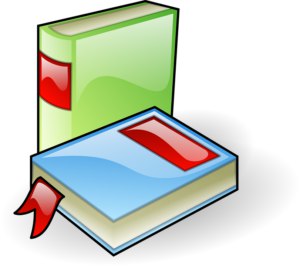 19.2-mashq
1. Yo‘l yoqasida bir gadoy tilanchilik qilib turar edi|| Bir otliq odam yonidan o‘tib ketayotib qamchisi bilan uni bir urdi va yo‘lida davom etdi|| Gadoy uning orqasidan qarab||
– Baxtli bo‘l|| || dedi|| Buni ko‘rib turgan bir yo‘lovchi||
– U seni ursa-yu|| sen unga baxt tilasang|| bu qanaqasi|| || deb so‘radi||
Shunda tilanchi||
– Agar u baxtli bo‘lmasa|| meni urmas edi|| || deb javob berdi||
19.2-mashq
2. Katta Mushuk dumi bilan o‘ynayotgan mitti Mushukchadan so‘radi||
– Nega dumingni quvlayapsan||
Mushuk javob berdi||
– Bir Mushuk uchun eng asosiy baxt ekanligini|| baxt esa dumimdaligini bildim|| Dumimni tutganimda|| albatta|| baxtga erishaman||
Shunda katta Mushuk||
– Yoshligimda men ham dumimni baxt deb bilardim|| keyinchalik shuni anglab yetdimki|| uni quvlasam|| mendan uzoqlashadi|| aksincha|| qachon o‘z ishim bilan xotirjam ovora bo‘lib yursam|| doimo izimdan ergashadi|| || dedi mitti Mushukchaga||
19.3-mashq
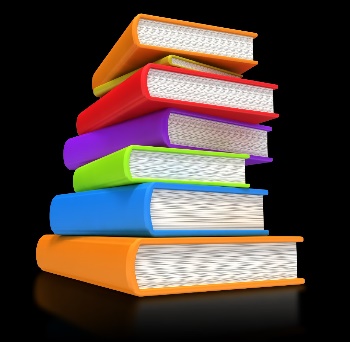 19.3-mashq
Nazariy matn
19.4-mashq
Tasviriy matndagi tinish belgilarni to‘g‘ri qo‘yib, ifodali o‘qing. Insonning umr fasllari haqida mulohaza yuriting.
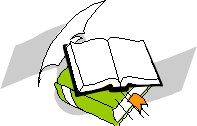 19.5-mashq
1. Gapda tushirib qoldirilgan tinish belgilari to‘g‘ri berilgan qatorni toping. „Urush va tinchlik“ romanining bir joyi bor biz birovlarni bizga qilgan yaxshiligiga qarab emas o‘zimizning ularga qilgan yaxshiliklarimizga qarab yaxshi ko‘ramiz deyilgan. (T.Sodiqova)
Qo‘shtirnoq, vergul, vergul, vergul, tire, nuqta.
 Ikki nuqta, qo‘shtirnoq, vergul, vergul, tire, nuqta.
 Ikki nuqta, vergul, qo‘shtirnoq, tire, nuqta
D. Ikki nuqta, qo‘shtirnoq, vergul, qo‘shtirnoq, vergul, tire, nuqta.
Test
2. Qo‘shtirnoq noto‘g‘ri qo‘llangan javobni toping.
A. „Baxt kulgi bor uyga kirar“, - deb yozadi Erkin Vohidov.
B. „Baxt“ o‘zi nimadir, anglayolmadim.
C. Yangasining „shirin“ tili sababli Kozimjon baxtini izlab shaharga ketdi.
D. Deyl Karnegining „Baxtli bo‘lish sirlari“ kitobini o‘qiganmisiz?
19.6-mashq
Gap juftliklaridagi tinish belgilarini qo‘llash bilan bog‘liq mazmuniy o‘zgarishlarni aniqlang.
1. Baxtli-taxtli bo‘lgin, onang kabi baxtsiz bo‘lma. - Baxtli-taxtli bo‘lgin onang kabi, baxtsiz bo‘lma. 
2. Hoy ahmoq, o‘g‘lim o‘z baxtidan yuz o‘giribdimi hali? - Hoy, ahmoq o‘g‘lim o‘z baxtidan yuz o‘giribdimi hali? 
3. Yigit boshingdan baxt-u davlat yiroq ketmas. - Yigit, boshingdan baxt-u davlat yiroq ketmas. 
4. Erta tong. Yuzingda baxt shu’lasi o‘ynar. - Erta tong yuzingda baxt shu’lasi o‘ynar.
Mustahkamlash
Mustaqil bajarish uchun topshiriqlar
19.1-topshiriq. Tinish belgilarini to‘g‘ri qo‘llab matnni ko‘chiring. Sarlavhaga diqqat qiling.
19.2-topshiriq. Quyidagi jumlani davom ettirining, tinish belgilariga diqqat qiling.
Men bugundan boshlab burgutday yashayman, buning uchun quyidagilarga amal qilishim kerak.
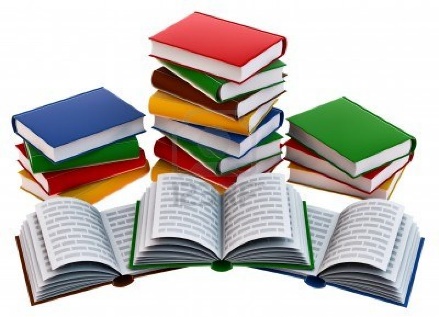